ΒΕΛΤΙΩΣΗ ΤΩΝ ΜΑΘΗΣΙΑΚΩΝ ΕΠΙΤΕΥΓΜΑΤΩΝ ΣΤΙΣ ΦΥΣΙΚΕΣ ΕΠΙΣΤΗΜΕΣ: Η ΠΡΟΟΠΤΙΚΗ ΤΟΥ ΝΕΟΥ ΠΡΟΓΡΑΜΜΑΤΟΣ ΣΠΟΥΔΩΝ
ΝΟΕΜΒΡΗΣ 2014
1. Η ΑΠΟΣΤΟΛΗ ΤΩΝ ΝΕΩΝ ΑΝΑΛΥΤΙΚΩΝ ΠΡΟΓΡΑΜΜΑΤΩΝ
2. ΤΟ ΠΕΡΙΕΧΟΜΕΝΟ ΤΩΝ ΦΥΣΙΚΩΝ ΕΠΙΣΤΗΜΩΝ
A. ΕΝΝΟΙΕΣ (ΕΝΝΟΙΟΛΟΓΙΚΗ ΚΑΤΑΝΟΗΣΗ)
Η γνωσιολογική διάσταση των Φυσικών Επιστημών που απαρτίζεται από ένα οργανωμένο σώμα εννοιών, γεγονότων, ιδεών, νόμων, γενικεύσεων  και θεωριών, που παράγονται και είναι δυνατό να εξελίσσονται και να αναθεωρούνται από την επιστημονική κοινότητα.
B. ΔΕΞΙΟΤΗΤΕΣ ΕΠΙΣΤΗΜΟΝΙΚΗΣ ΜΕΘΟΔΟΛΟΓΙΑΣ
Γ. ΣΤΑΣΕΙΣ ΕΠΙΣΤΗΜΟΝΙΚΗΣ ΝΟΟΤΡΟΠΙΑΣ
Κριτική ανασκόπηση διαδικασιών
Ενδιαφέρον για τα ζητήματα που σχετίζονται με τις ΦΕ
Σεβασμός και προσήλωση στα αποδεικτικά στοιχεία
Ευθύνη απέναντι στους φυσικούς πόρους, το περιβάλλον, την υγεία, ασφάλεια
Ευελιξία και δεκτικότητα σε εναλλακτικές ιδέες
3. 1 ΤΟ ΠΛΑΙΣΙΟ ΑΝΑΦΟΡΑΣ ΚΑΙ ΑΝΑΠΤΥΞΗΣ ΤΟΥ ΠΕΡΙΕΧΟΜΕΝΟΥ ΤΩΝ ΦΥΣΙΚΩΝ ΕΠΙΣΤΗΜΩΝ
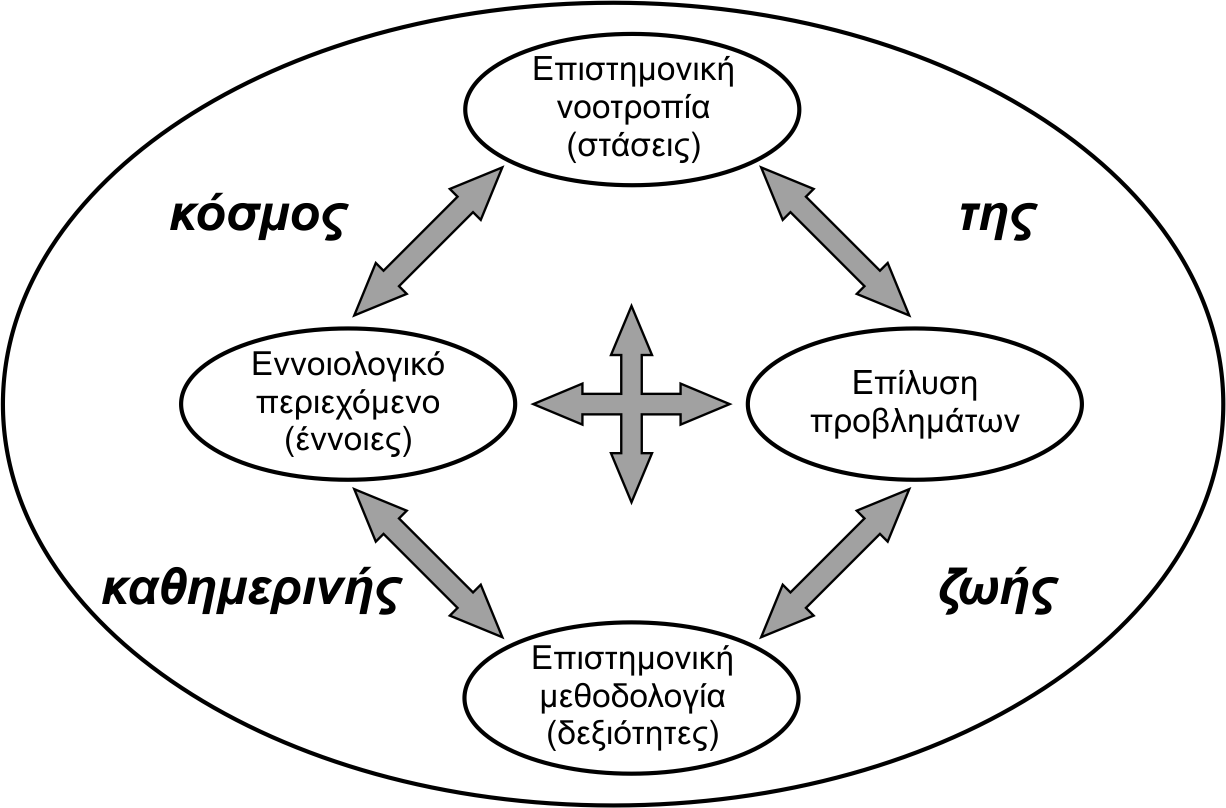 3.2 ΤΟ ΔΙΔΑΚΤΙΚΟ ΜΟΝΤΕΛΟ
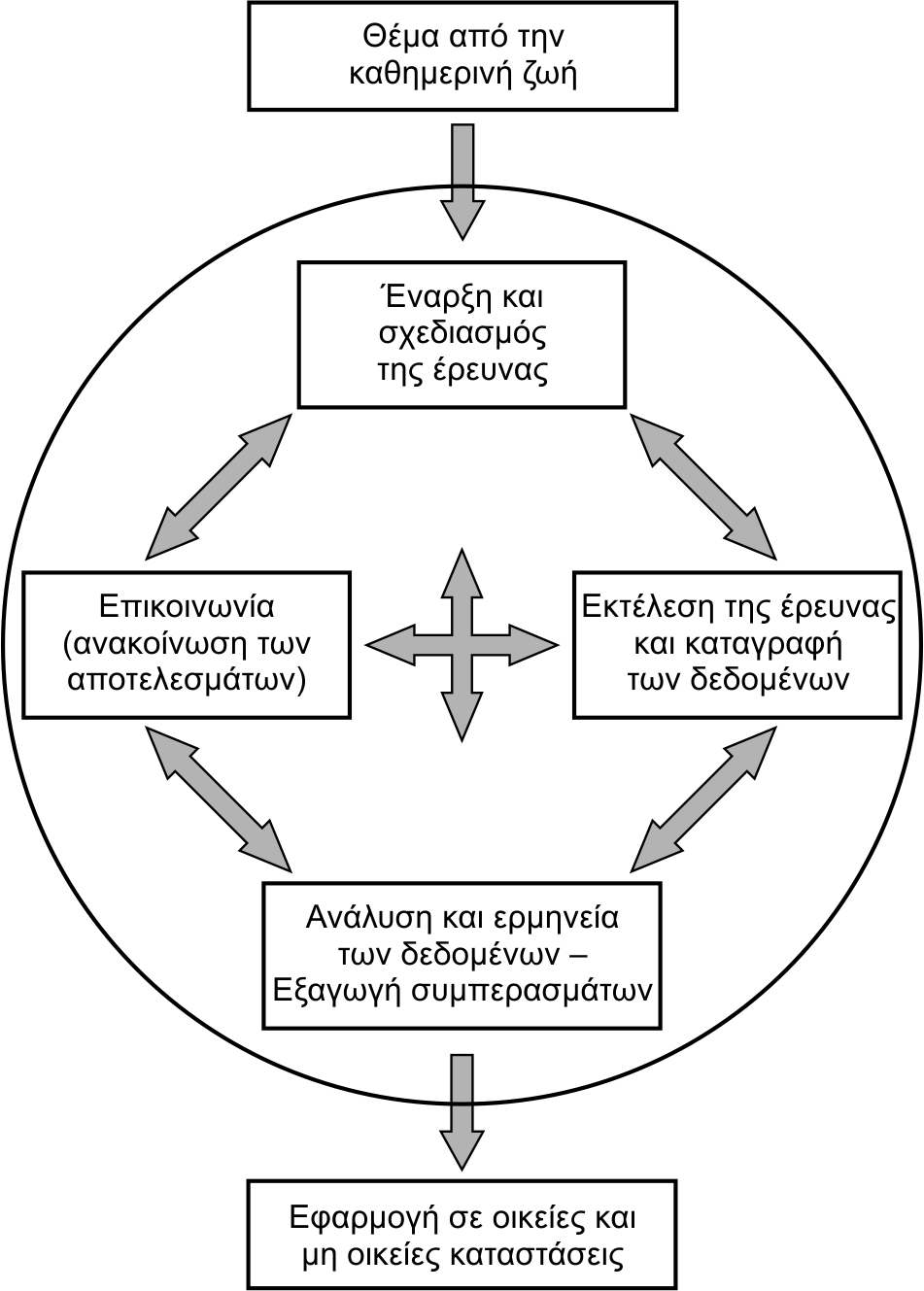 3.3  ΔΙΑΣΤΑΣΕΙΣ ΑΠΟΤΕΛΕΣΜΑΤΙΚΗΣ ΔΙΔΑΣΚΑΛΙΑΣ
4.1  ΑΞΙΟΛΟΓΗΣΗ (Α)
4.2 ΑΞΙΟΛΟΓΗΣΗ (Β)
ProΑΞΙΟΛΟΓΗΣΗ ΕΝΝΟΙΩΝ/Εύρεσης  σχέσης ανάμεσα στα δεδομένα και στα ζητούμενα με βάση μια έννοια
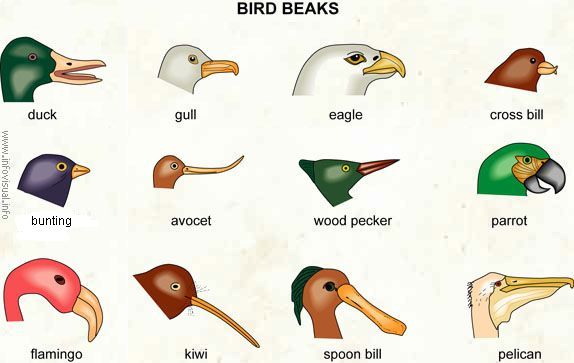 AΒ
AΓ
AΔ
AA
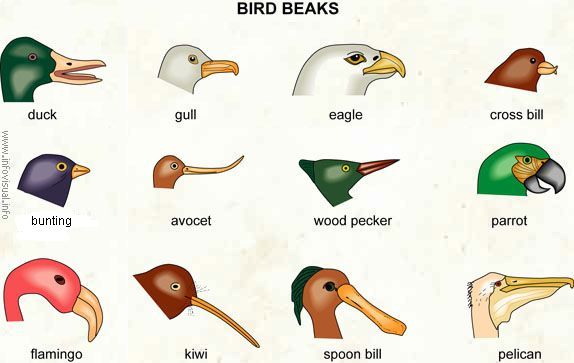 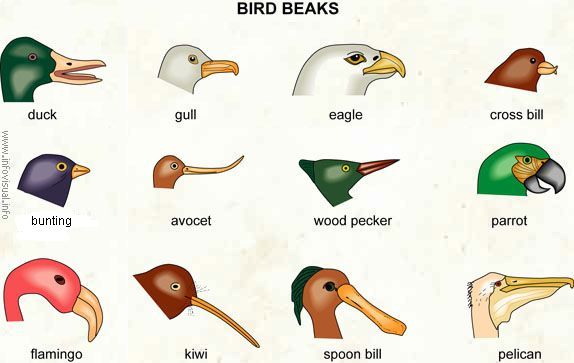 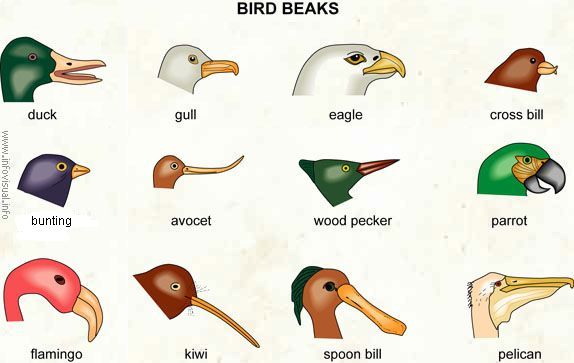 Α. Δυο από τα πιο κάτω πουλιά τρώνε το ίδιο είδος τροφής.  Ποια πιστεύετε ότι είναι; 
.............................................

Β. Αιτιολογήστε την απάντησή σας:

..................................................................................................................................................................................................................................................................................................................................................................................................................................................................................................................................
4.3 ΑΞΙΟΛΟΓΗΣΗ (Γ)
ProΑΞΙΟΛΟΓΗΣΗ ΙΚΑΝΟΤΗΤΩΝ/Προσδιορισμός των στοιχείων και της τεχνικής που απαιτούνται σε ένα πείραμα ή μια έρευνα
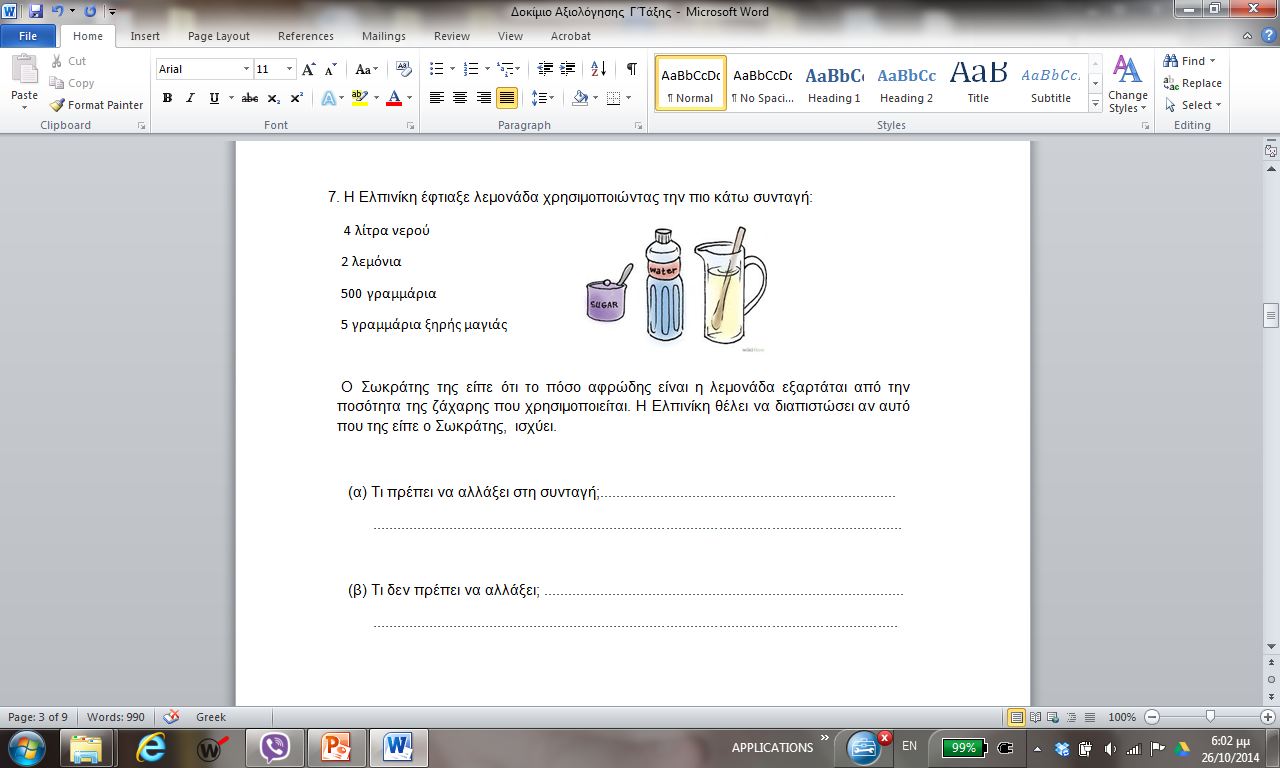 Zζζάχαρης
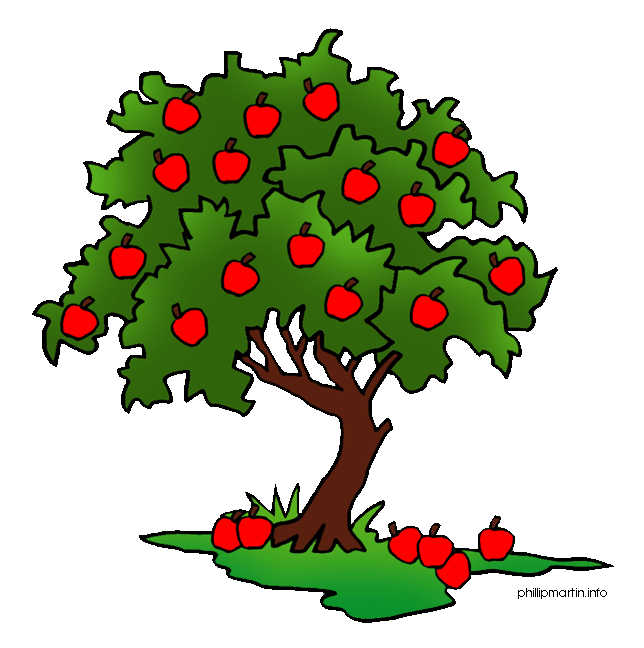 Η ανεμοθύελλα έριξε τους καρπούς από τα δέντρα!
Τα δέντρα των περιβολιών αρρώστησαν και δεν συγκρατούν τους καρπούς τους!
Οι παραγωγοί δεν μάζεψαν τα μήλα, για να μειωθεί η προσφορά και να αυξηθεί η τιμή τους!
Εγώ το μόνο που βλέπω είναι μήλα στο δέντρο και κάτω από αυτό!
Σας ευχαριστώ!